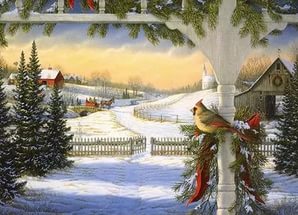 Муниципальное бюджетное дошкольное образовательное учреждение
ДЕТСКИЙ САД № 352
   620137 г. Екатеринбург, ул. Кулибина, 5           тел. 389-14-53, 389-16-73
Открытое занятие на тему 
        « Они остались зимовать- 
         мы им будем помогать »
Подготовила и провела:
воспитатель средней группы
Хворова О.В.
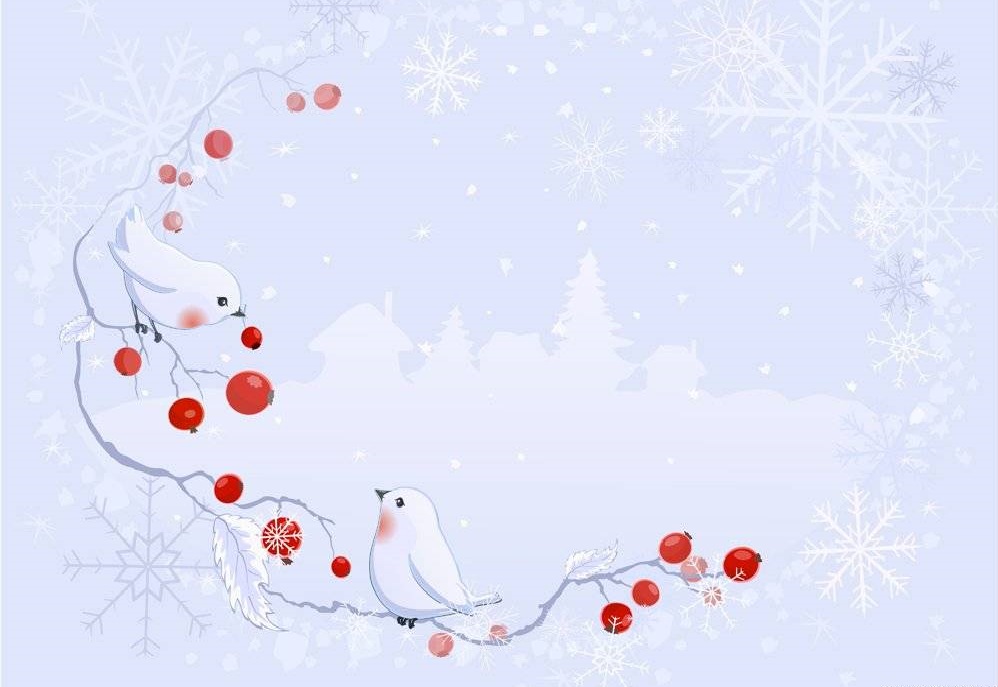 Цель: познакомить детей с жизнью птиц в зимний период
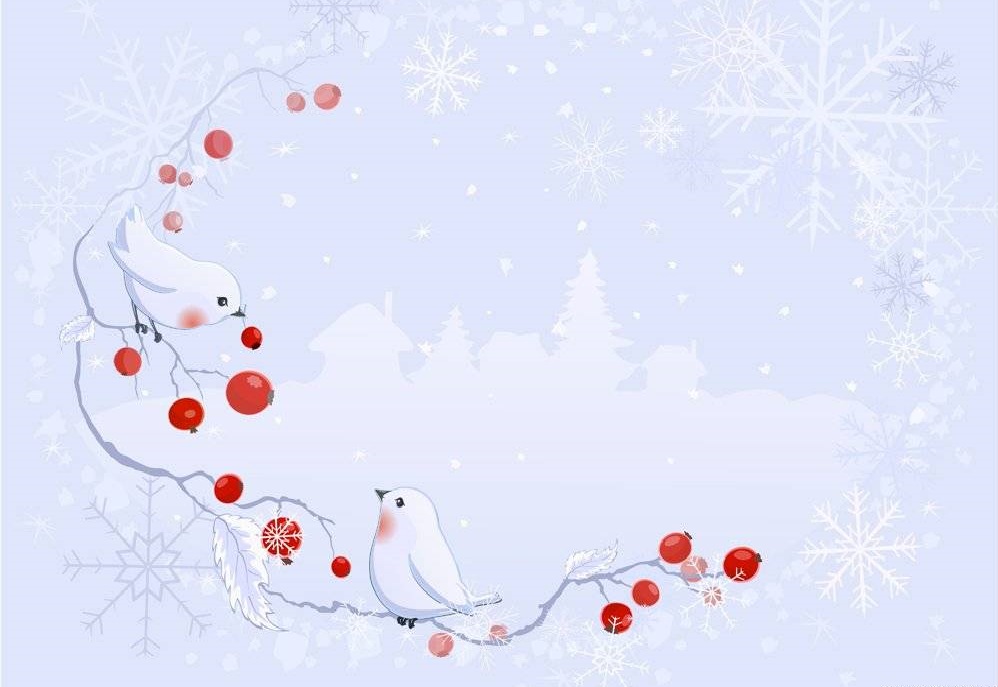 Задачи: 
закрепить знания о зимующих птицах;
познакомить с жизнью птиц, дать
представление о птицах; внешний вид,
повадки, особенности; закрепить знания
о зимующих птиц;
   развивать умение самостоятельно     выбирать вид деятельности,  работать в группе;
  воспитывать бережное отношение к окружающему миру.
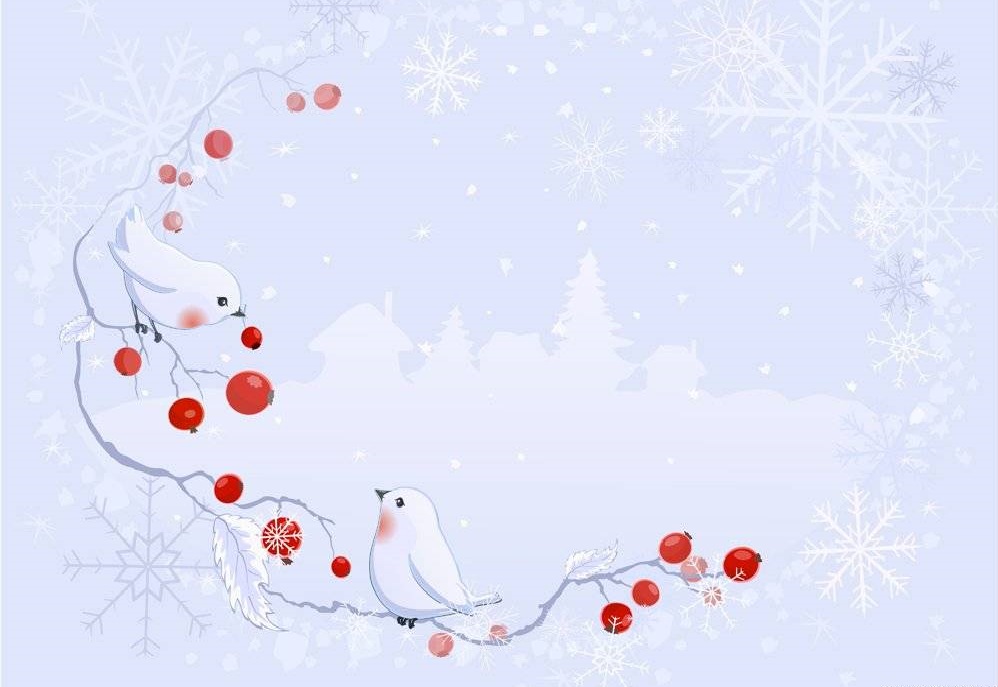 Вводно-организационный момент
Тихо, тихо, как во сне,
     Падает на землю снег. 
     Мы с тобою в лес идём    
     И его не узнаём.
     Всё белым бело кругом,
     Зима может за окном?
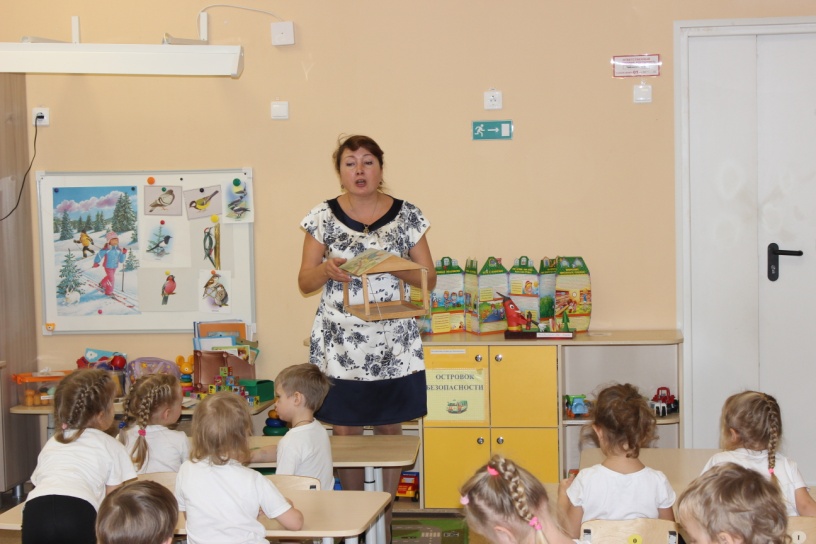 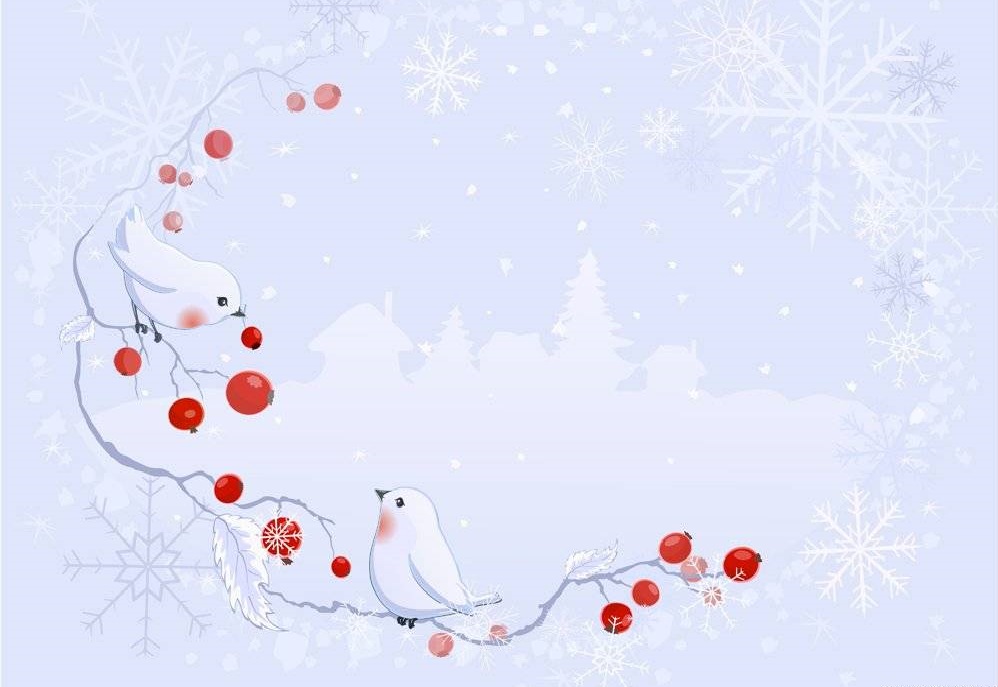 Основной этап
Свой путь каждый выбирайте,
Только уж не прогадайте,
По какому по пути
Предстоит лишь вам пройти.
Кто-то будет рисовать, 
Кто-то строить иль играть, 
Вобщем, смело вы шагайте 
И заданья выполняйте.
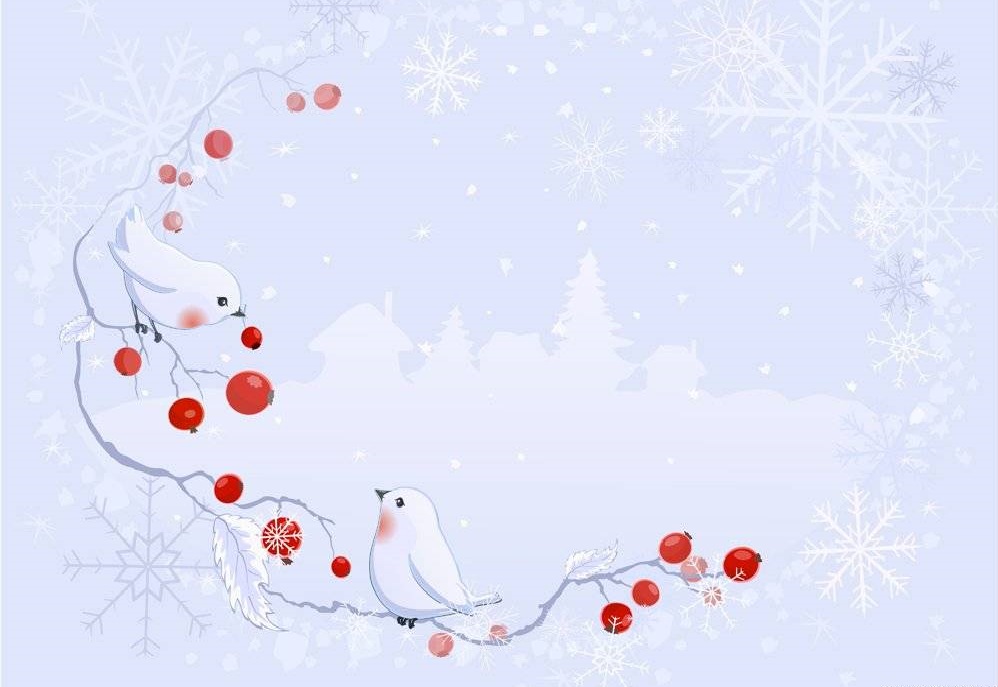 Центр познания
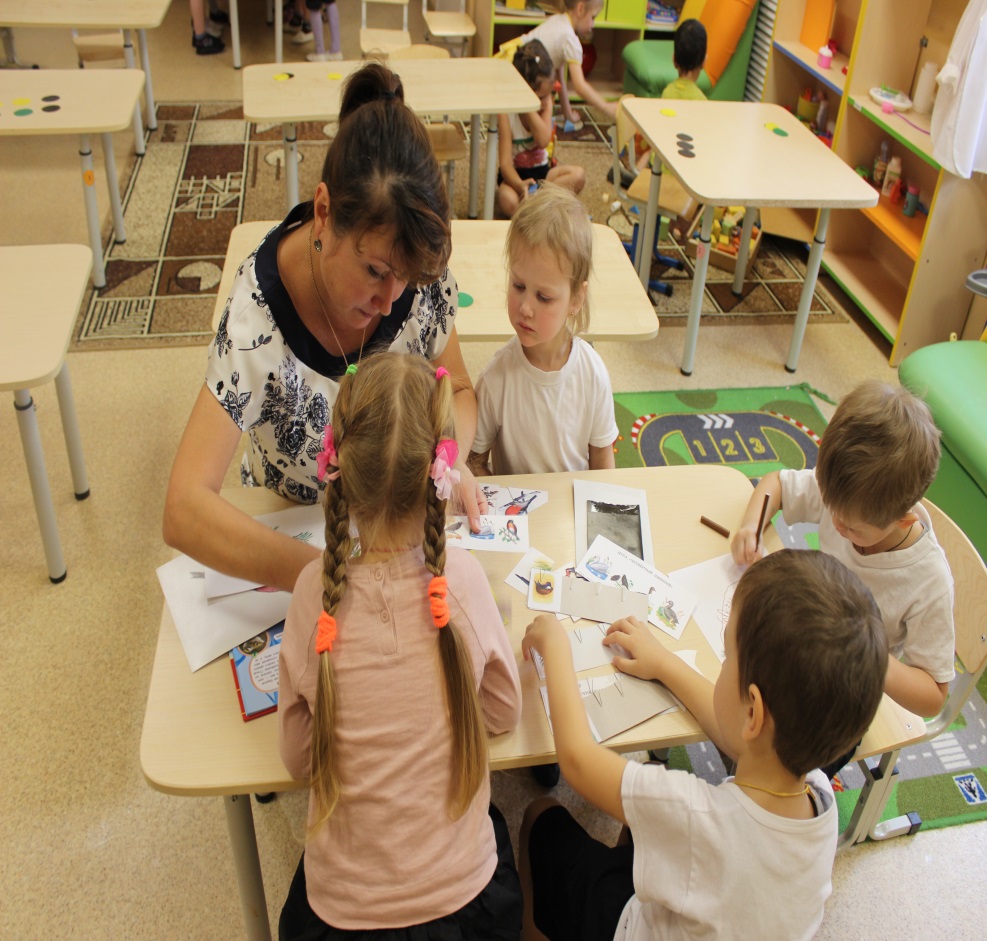 Мы о птицах много знаем,
Все равно их изучаем.
Потому что интересно,
Занимательно, полезно.
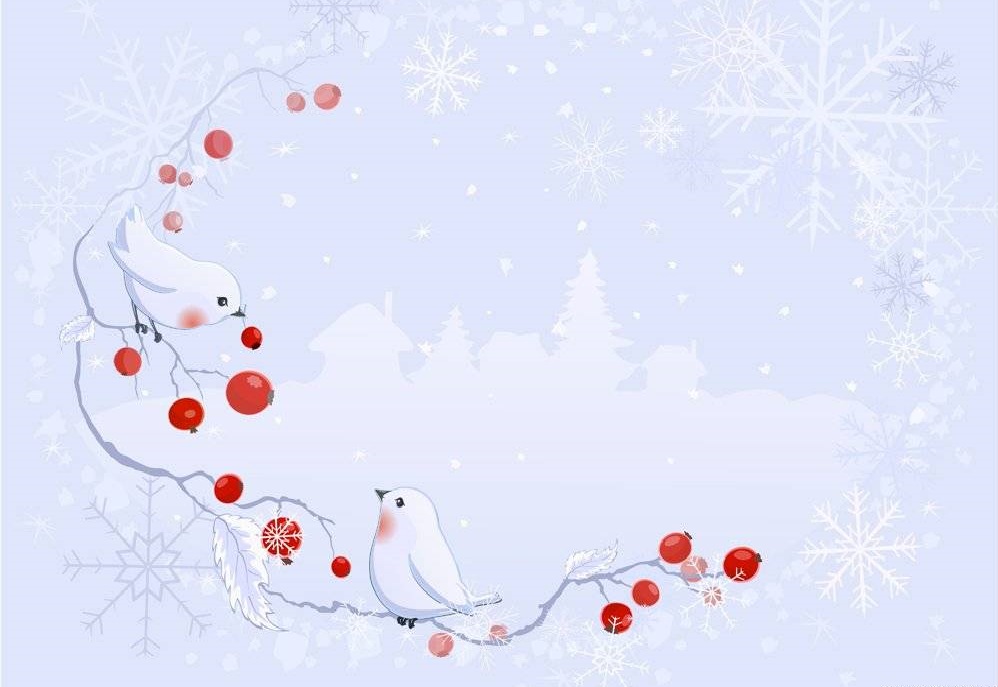 Работа  в познавательном центре
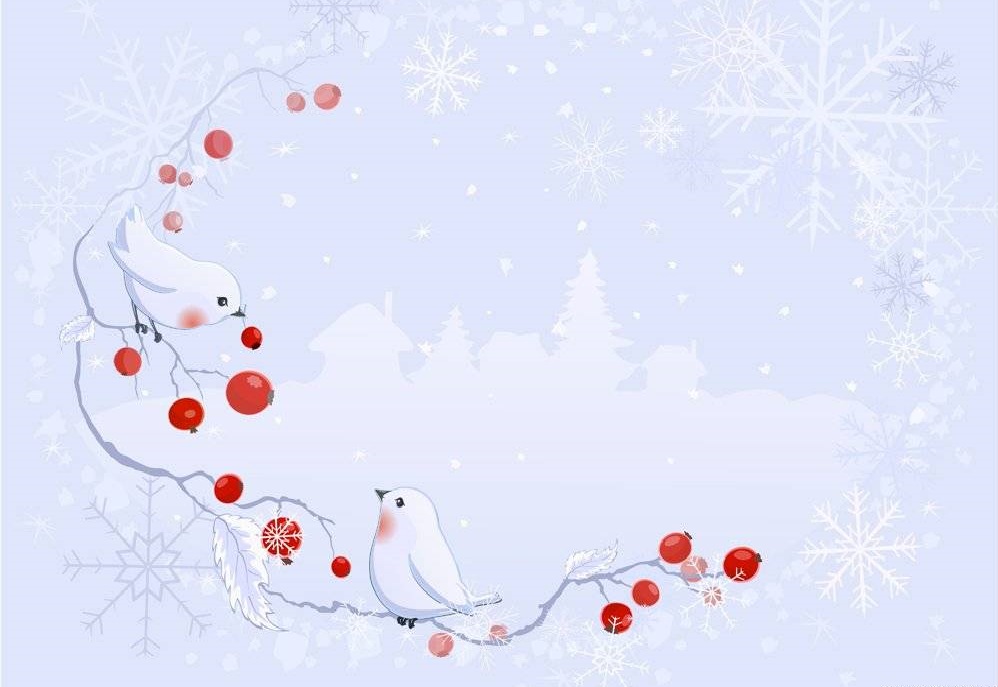 Центр изобразительной деятельности
Совсем не трудно рисовать,
Если знать с чего начать.
Вот яйцо и два крыла
Появляются сперва.
Голова и клюв и хвост,
Это страус или дрозд?
Это птица из мечты,
Ее придумал я и ты.
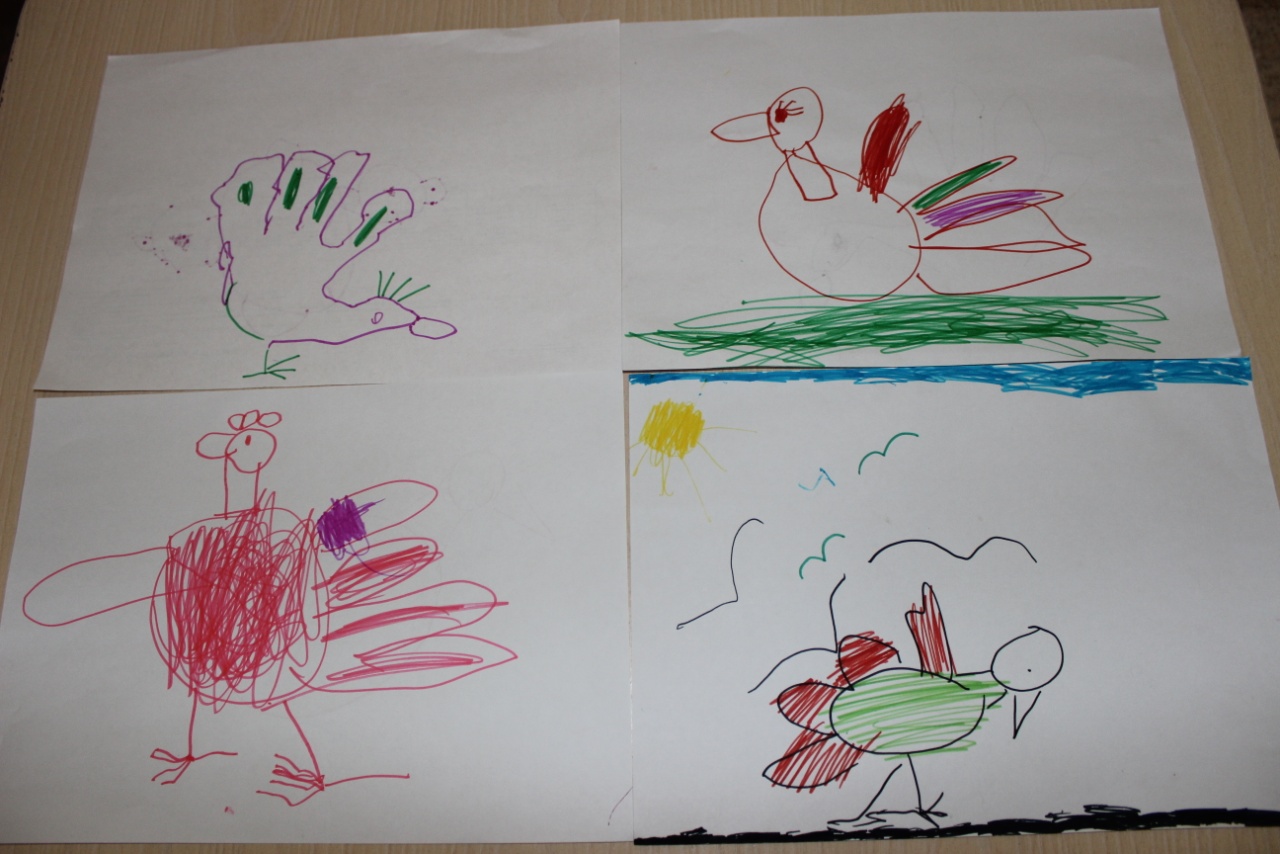 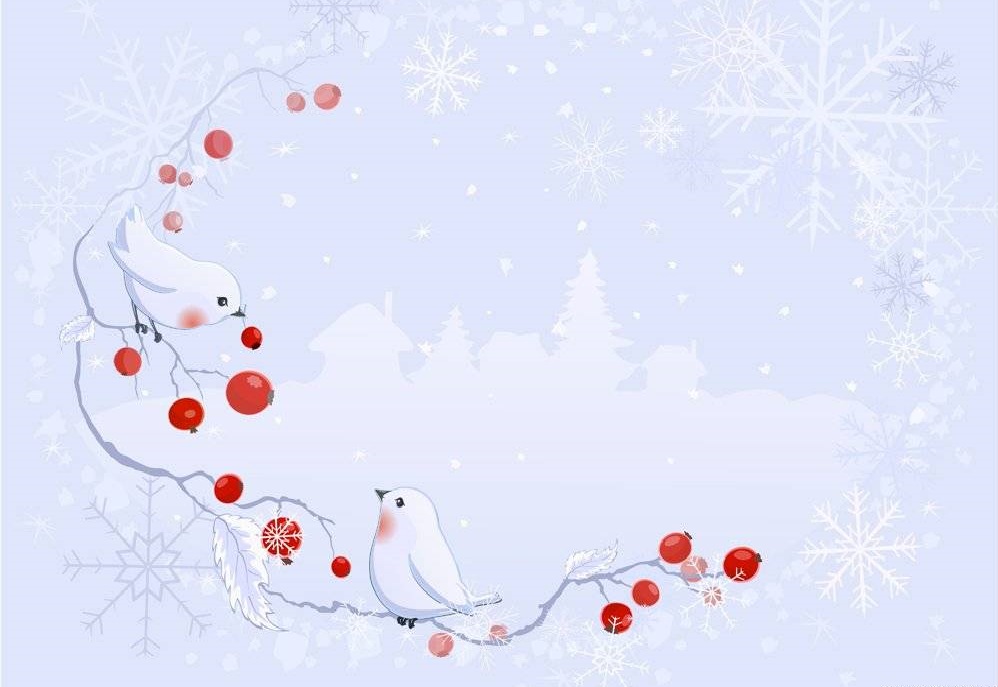 Работа в центре изобразительной деятельности
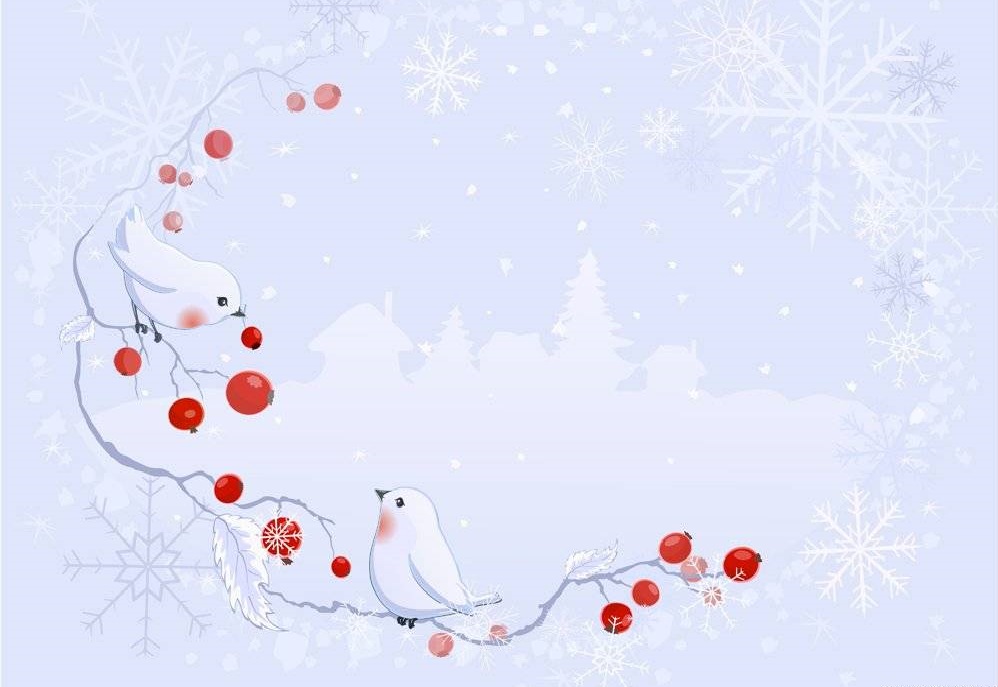 Сенсомоторный центр
Очень весело играть,
Камушки перебирать.
А из палочек для птичек
Мы построили дома,
Потому что скоро в гости
К нам пожалует зима.
А коснется вдруг рука
До волшебного песка
Вдруг из массы рассыпной
Слепим птичку мы с тобой.
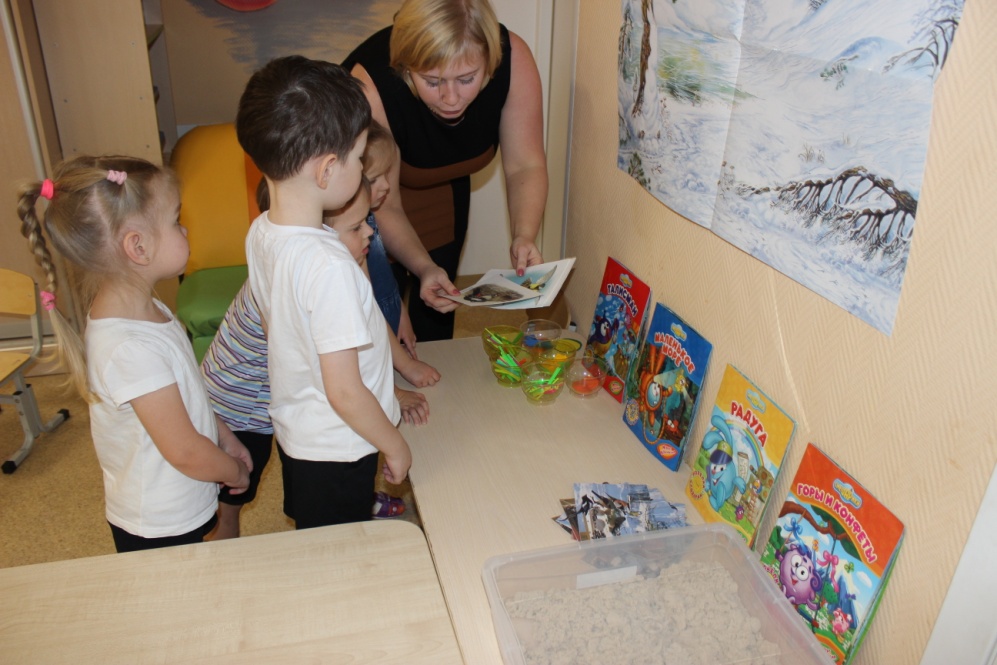 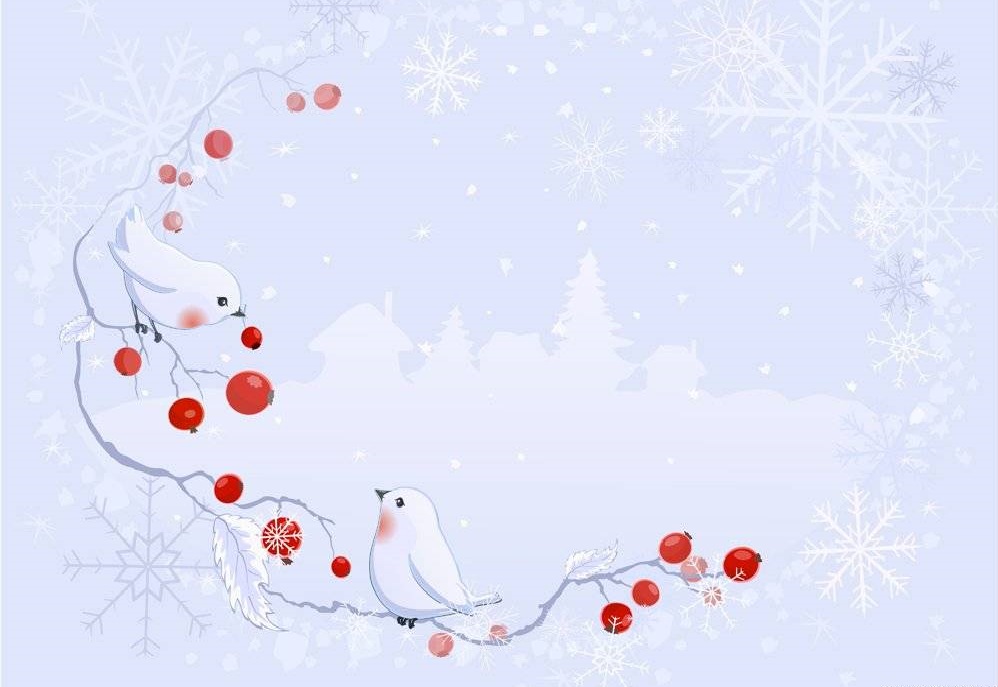 Работа в сенсомоторном центре
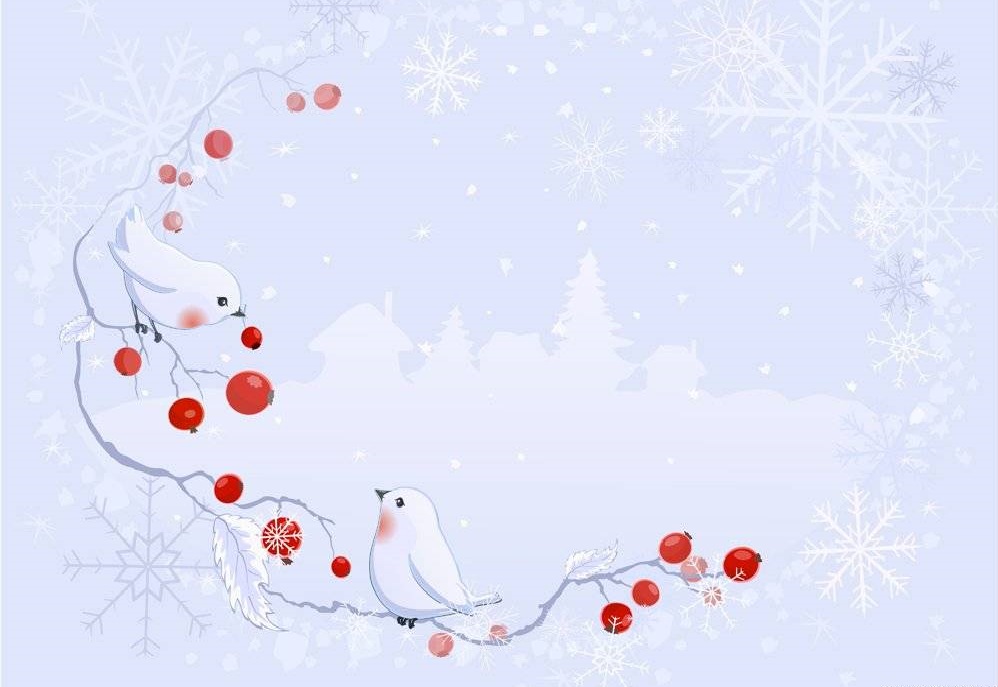 Работы в сенсомоторном центре
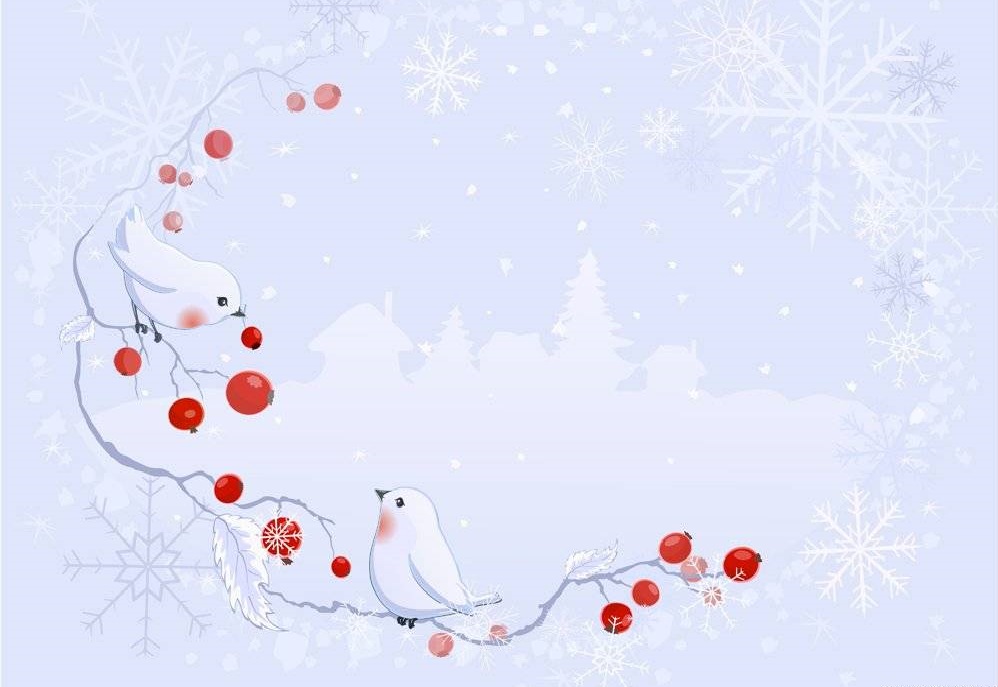 Центр конструирования
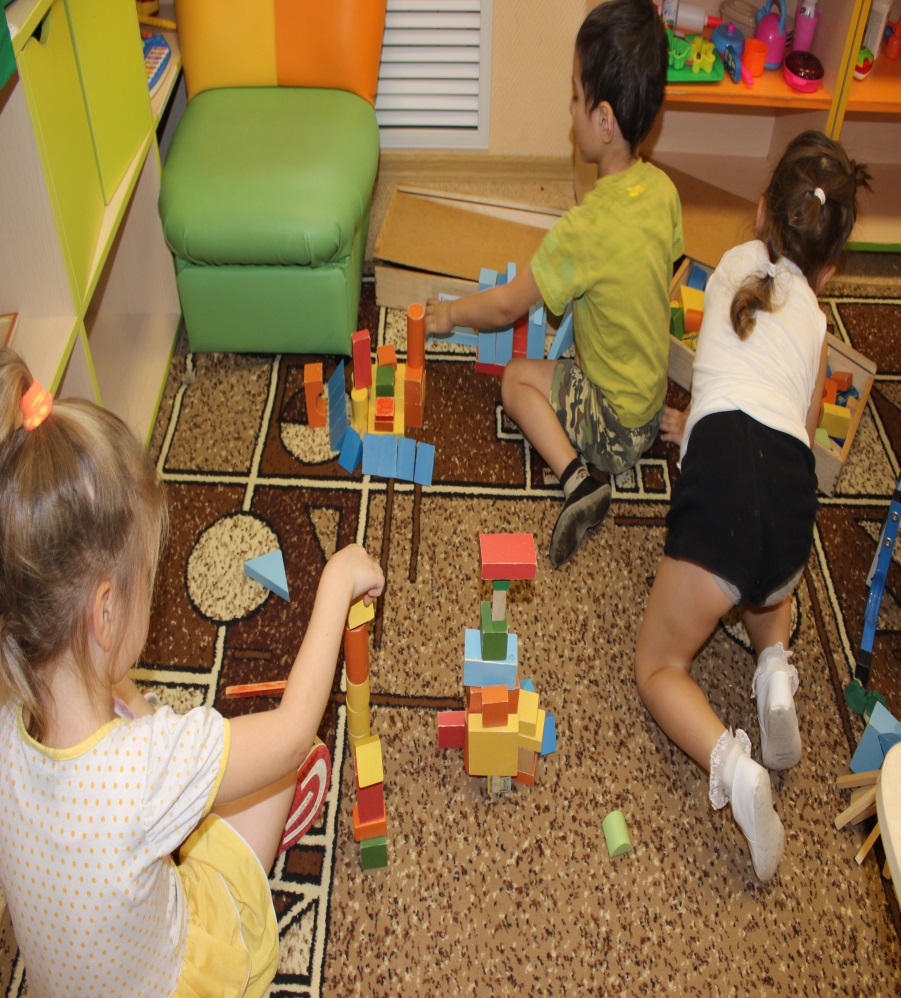 Мы совсем как инженеры
Рассмотрели чертежи,
Материалы взяли смело
И построили умело
Птичий домик, посмотри!
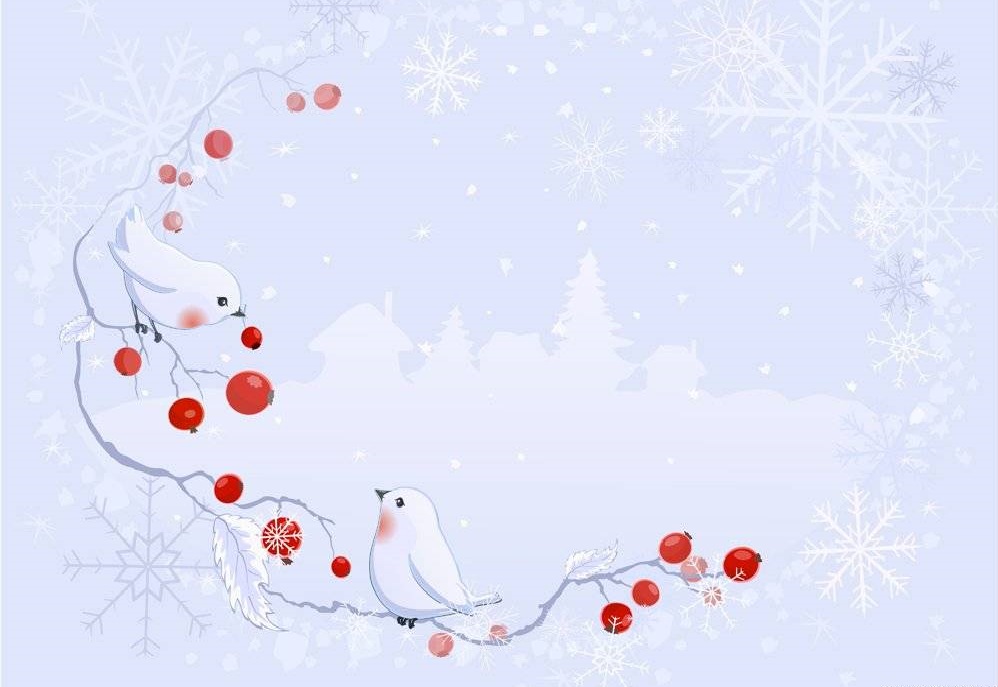 Работа в центре конструирования
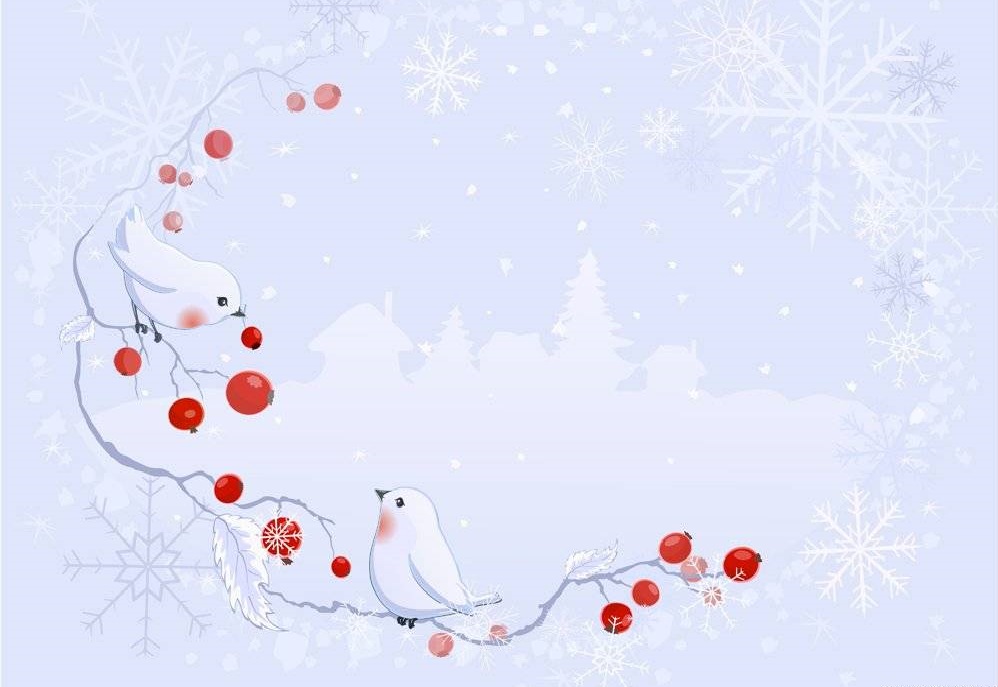 Заключительный этап
Начинается пурга,
Возвращаться нам пора.
Птицы разлетаются,
В круг детки собираются.
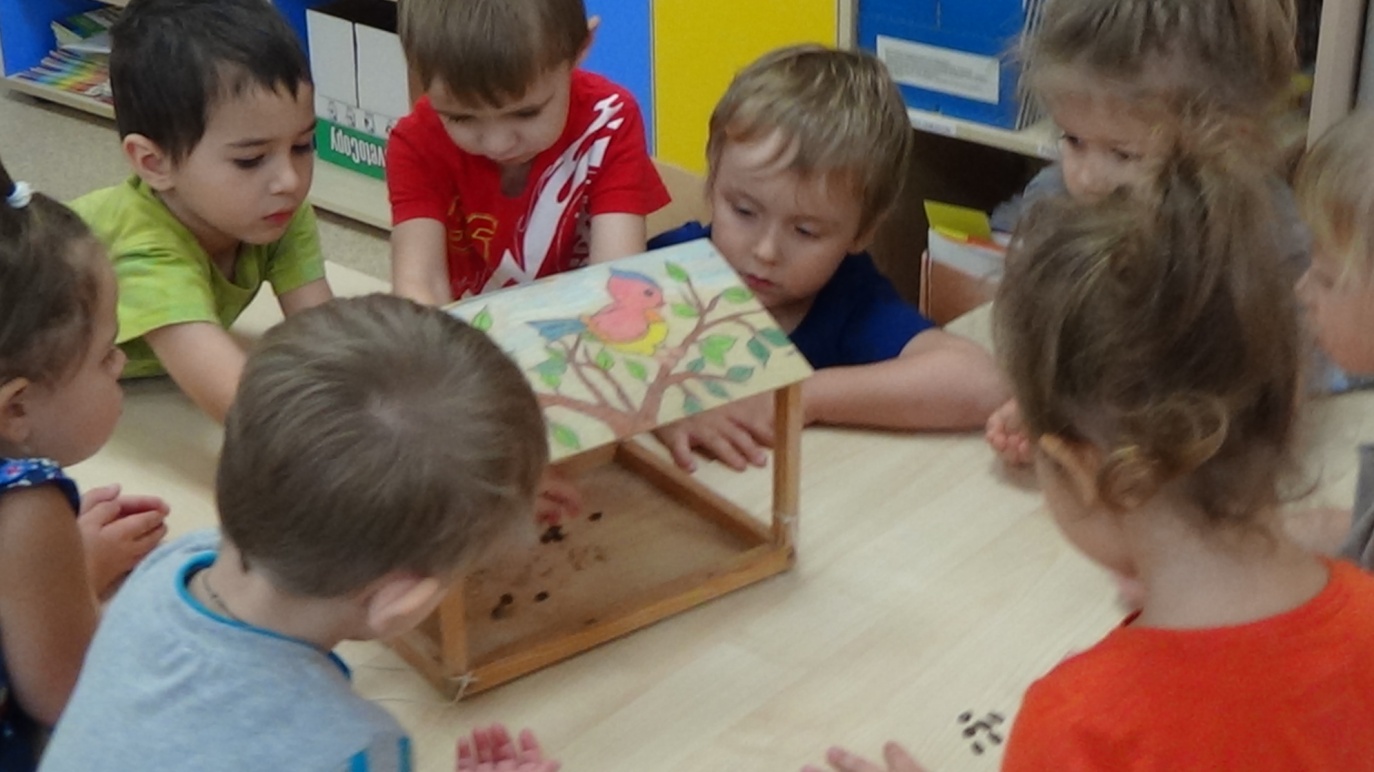 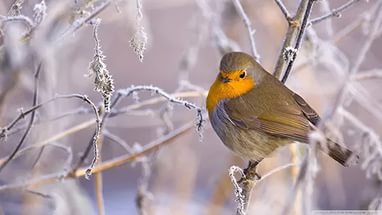 Спасибо за внимание!